FGFR gene
Sophia Kalem
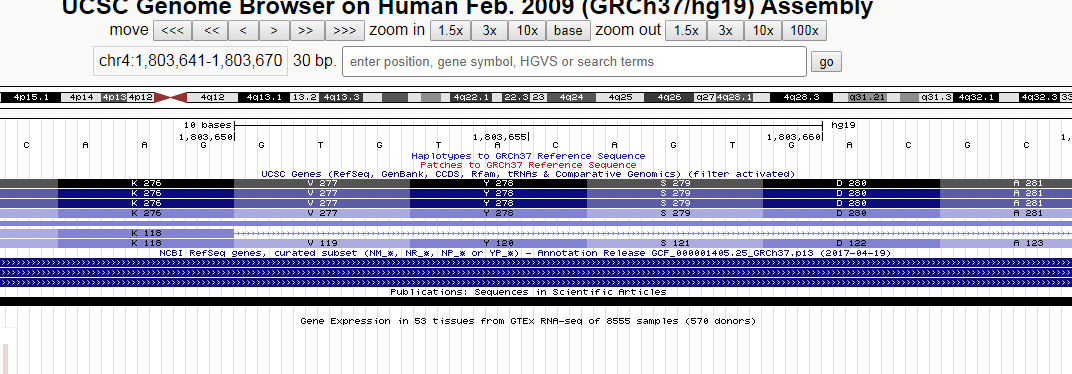 The FGFR Gene
FGFR3 codes for Fibroblast growth factor receptor
regulation of cell proliferation, determination of cell type, angiogenesis, wound healing, and embryo development
 AGT->TGT;  Serine->Cysteine
 Chr4:1,803,657
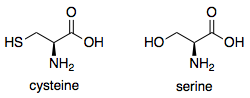 Achondroplasia
most common form of short limb dwarfism
 inherited as an autosomal dominant
 seven-eighths of cases are the result of new mutation
severity of achondroplasia tends to be reduced with increasing parental age
limited number of mutations causes achondroplasia
-> screening
Characteristics
short statue because of short limbs
midface hypoplasia
 lumbar lodrosis ect
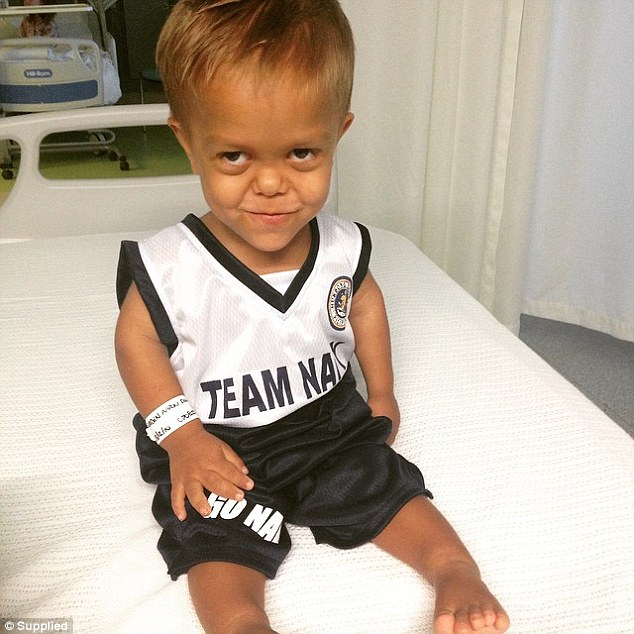 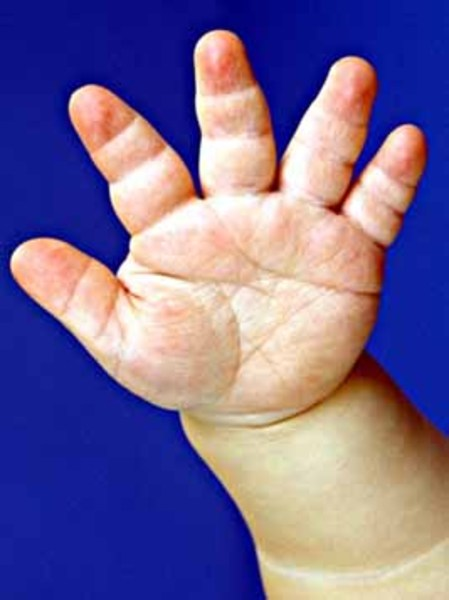 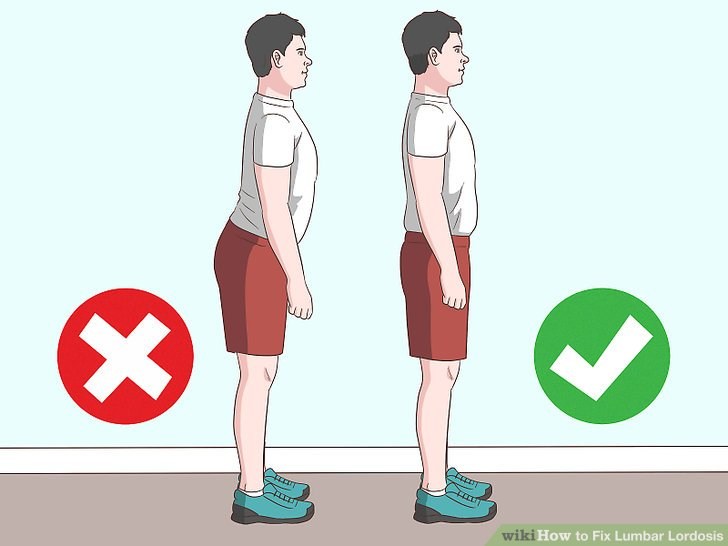